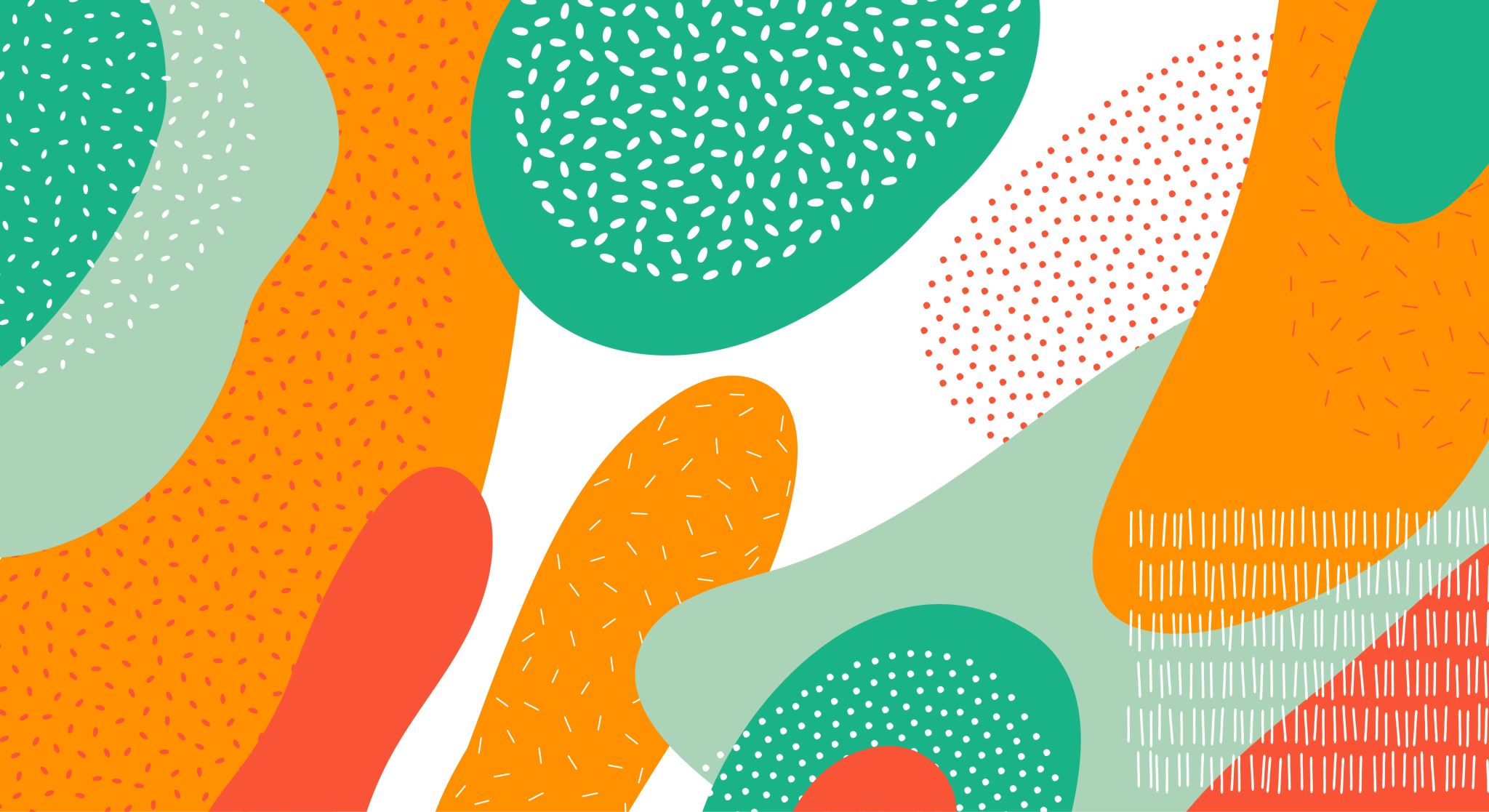 Elektromosság és mágnesesség, mint kölcsönhatás
Komplex természettudomány
1. Elektromosság
Bizonyos testek dörzsölés hatására elektromos állapotba kerülnek, feltöltődnek. A feltöltődött testek kisebb tárgyakat magukhoz vonzanak.

Az elektromos állapotot töltések okozzák.

Kétféle töltés létezik: pozitív és negatív. Az azonos előjelű töltések között taszítóerő, az ellentétes előjelű töltések között vonzóerő lép fel.
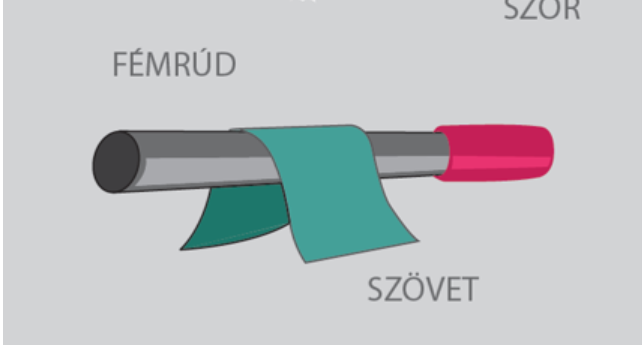 Az Áram:
Áramkör főbb részei:
Az áramkör fő részei: az áramforrás, a fogyasztó, a vezetékek és a kapcsoló.

A fogyasztó feszültségét a fogyasztóval párhuzamosan kapcsolt voltmérővel mérjük.

Egy fogyasztón átfolyó áram erősségét a fogyasztóval sorosan kapcsolt ampermérővel mérjük.
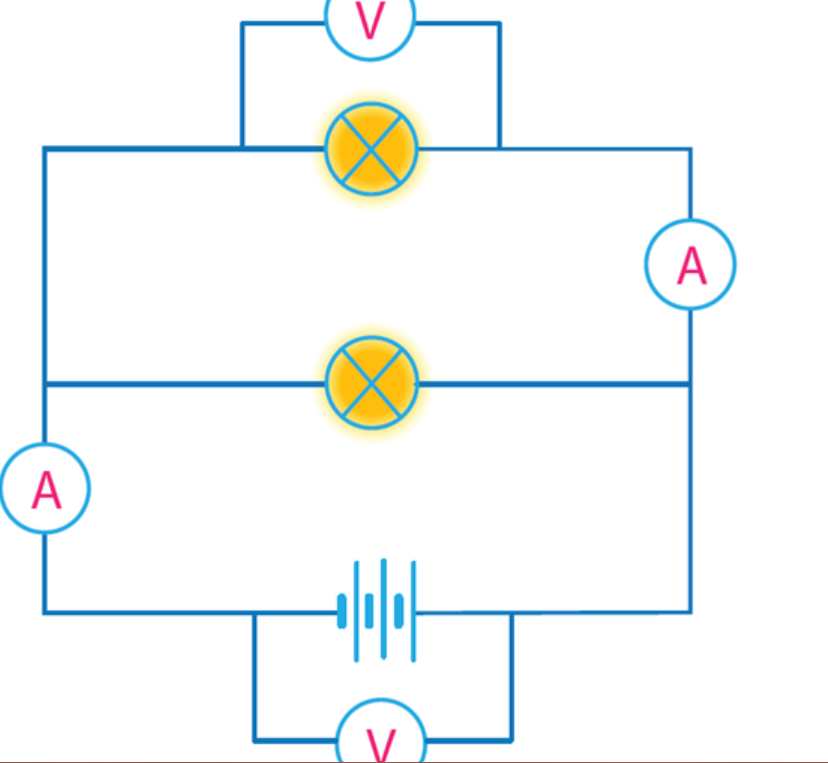 Elektromos áram:
Az elektromos áram a fémekben a vezetési elektronok rendezett, egyirányú mozgása. Folyadékok is vezetik az áramot, ha tartalmaznak könnyen mozgó töltött részecskéket, ionokat.
Áramforrások: olyan eszközök, melyek képesek az elektromos áramot tartósan fenntartani.
Összefoglalva:
Az áram hatásai: hő-, vegyi, élettani és mágneses hatás.

Az áram hőhatását melegítésre szolgáló eszközeinkben hasznosítjuk.

Szabadon mozgó töltött részecskéket tartalmazó folyadékok (az elektrolitok) vezetik az áramot.

Az elektrolitban a pozitív és negatív töltésű ionok egymással szemben haladva vezetik az áramot.
Mágnesesség:
A mágneses hatás a mágnesrúd végein a legerősebb, a rúd közepe gyakorlatilag nem mágneses. A rúd végeit a mágnes pólusainak nevezzük. A mágnes pólusait szétválasztani nem lehet. Ha eltörnénk egy mágnest, akkor mind a két darabjának újra két pólusa lenne!
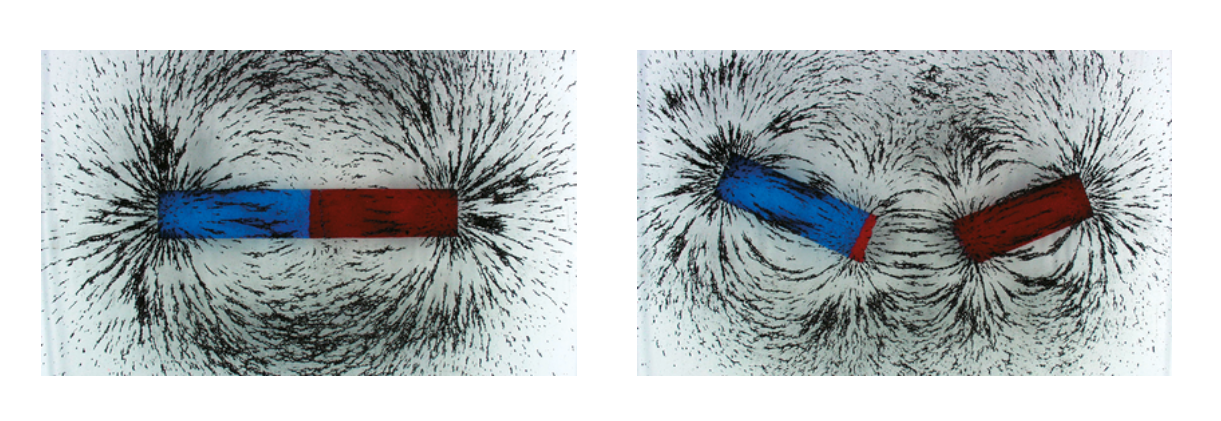 Föld mágnesessége: